災害が多くなってきたけど、いざという時、助けあえる仲間が身近にいるかな？
家の周辺や公園を綺麗にしたいけど、一人じゃできない・・。
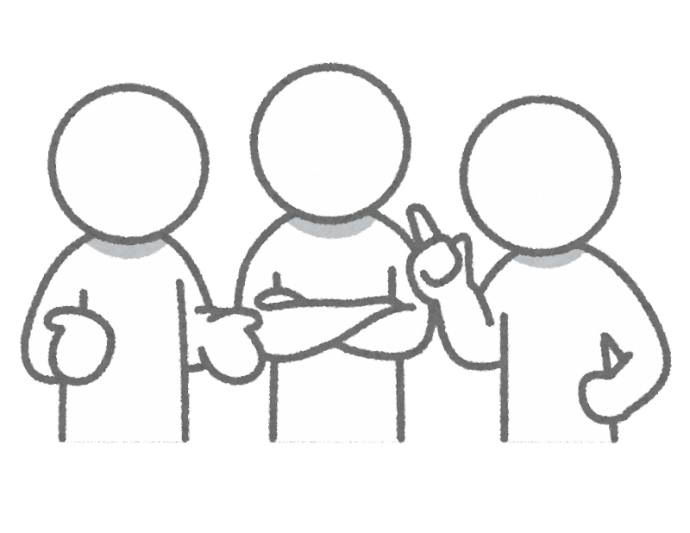 隣近所の関係が希薄って言われるけど、住んでいる地域の人間関係が良いに越したことは無いよね。
学校の登下校など見守り活動とか、安全・安心なまちづくりが必要だよ！
こんな時こそ！地域で顔の見える関係づくりの第１歩！
自治会！結成しませんか？
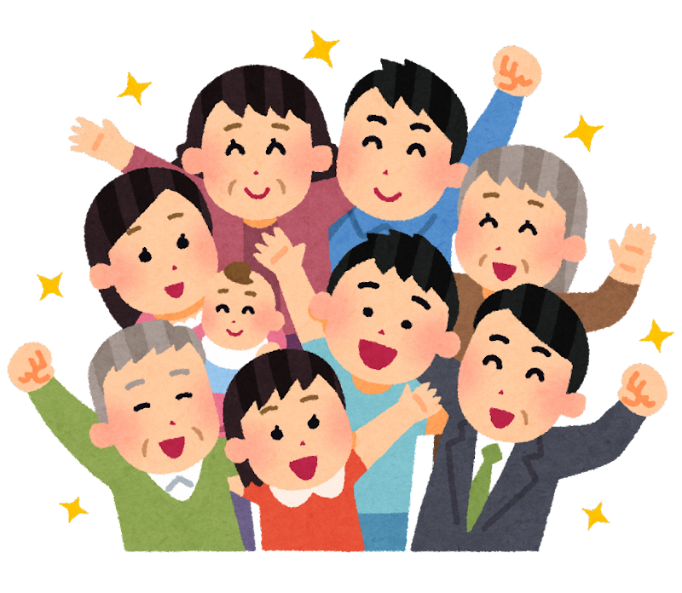 自治会とは？
ふれあい活動などを通して、地域の連帯感を高め、住みよい地域をつくっていくためのもっとも身近な住民組織のひとつです。
新しく自治会を結成する場合の一般的な手続きは？
①設立準備会を設置
②自治会の区域を決める
③自治会結成に対する区域住民の意見集約
④設立趣意書を作成、配布して区域住民の意見を集約
⑤会則案（規約案）を作成
⑥事業計画、予算書、会員名簿などを作成
⑦役員の選出などについて協議
⑧設立総会を開催
⑨市に届出
自治会への支援制度
・掲示板、清掃用具の購入補助
・集会所の整備、物置の設置補助
・防犯カメラ設置の補助
・防犯灯の維持管理補助　等
○○地区では、こんな地域活動をしています。
写真
写真
●地域の活動や自治会活動についてのご相談
　○○地区連合自治会（連絡先：　　　　　　　　　　　　　　　　）

●自治会の規約や役割などについてのご相談
　茨木市自治会連合会事務局（市・地域コミュニティ課：市役所２階10-①窓口　
　℡：072-620-1604、e-mail：community＠city.ibaraki.lg.jp）
　茨木市自治会連合会URL：https://www.ibaraki-jichiren.com
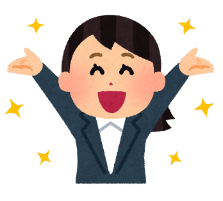 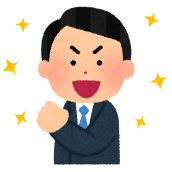 新しく自治会を結成する際には、お気軽にご相談ください。